Муниципальное дошкольное учреждение
детский сад №16 «Ягодка» 
Ярославского муниципального района
(МДОУ №16 «Ягодка» ЯМР)
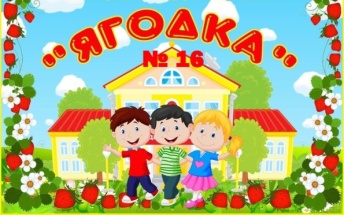 Проект на соискание статуса муниципальной инновационной площадки: «Организационно-педагогическая модель включения семей обучающихся в воспитательный процесс инклюзивного детского сада с целью формирования позиции ответственного родительства»Смирнова Е.В., заведующийКонстантинова В.Г.,  ст. воспитатель mdoudskv16@mail.ru(4852) 20-60-42
Соответствие темы проекта МИПзадачам Федерального Проекта «Образование»
Паспорт федерального проекта "Поддержка семей, имеющих детей" // ПРИЛОЖЕНИЕ к протоколу заседания проектного комитета по национальному проекту "Образование" от 07 декабря 2018 г. № 3 Паспорт федерального проекта "Поддержка семей, имеющих детей" 
Федеральный проект "Поддержка семей, имеющих детей" реализуется в рамках подпрограммы "Содействие развитию дошкольного и общего образования" проектной части государственной программы "Развитие образования".
ФОП ДО // Приказ Министерства Просвещения России № 1028 от 22.11.2022 г.  (П.14.3  - о принципах реализации ФОП ДО): дословно:  

Выстроить… «содействие и сотрудничество детей и родителей (законных представителей) совершеннолетних членов семьи, принимающих участие в воспитании детей …, а также педагогических работников» 
Таким образом,
заявленная нами тема инновационной площадки по созданию модели включения семьи обучающихся в воспитательный процесс инклюзивного детского сада с целью формирования ответственного родительства  и Методические рекомендации по информационно-просветительской поддержки родителей  - методический сборник по обобщению практического опыта (как продукт проекта МИП) – напрямую соответствуют задачам национального и Федерального Проекта.
2
Цели
Стратегическая (долгосрочная) цель проекта - формирование позиции ответственного родительства в семьях обучающихся, в том числе, имеющих детей с ОВЗ. 
Конкретная цель проекта: разработка, апробация и внедрение модели включения семей обучающихся в воспитательный процесс инклюзивного детского сада в целях формирования позиции ответственного родительства
3
Задачи заявляемого проекта МИП:
Оценка социального и воспитательного потенциала семей обучающихся, анализ динамики изменения позиции родителей 
Выявление воспитательных и социальных проблем в семьях детей и предоставление конкретной адресной помощи и поддержки 
Повышение уровня профессиональных компетенций педагогов по работе с семьей
Организация школы родительского просвещения в целях повышения активности родителей в процессе взаимодействия с детским садом и повышения уровня родительской грамотности и формирования ответственного родительства
Создание комфортной среды воспитания и образования детей с опорой на воспитательный и социальный потенциал семей 
Привлечение поселкового социума к решению задач поддержки семей, имеющих детей, в том числе - детей с ОВЗ 
Расширение партнерских общественных связей с образовательными организациями, в том числе  - с МОУ Михайловской СШ ЯМР, МУ Михайловский КСЦ ЯМР, ЯГПУ им. К.Д. Ушинского, волонтерскими организациями, организациями дополнительного образования детей
Создание активного детско-родительско-педагогического сообщества, активных групп поддержки идей проекта по соответствующим направлениям деятельности 
Анализ практик и представление педагогического опыта общественности, родителям, педагогическому сообществу, диссеминация позитивного опыта в муниципальном районе и регионе и отражение материалов в методическом сборнике по обобщению практического опыта
4
Срок реализации
2 года:
с 1 сентября 2023г.  по 30 июня 2025г.

Перспективы развития проекта, в частности -  на 2025-2026 уч.г 
Сборник материалов по обобщению практического опыта педагогов МДОУ № 16 «Ягодка» ЯМР. Будет размещен в открытом доступе. 
Идеи Школы родительского просвещения и разработанной модели  взаимодействия с родителями будут представлены в заявке на РИП (2024) и ФИП (2025)
По итогам реализации МИП детский сад будет готов в 2025-2026 уч.г. стать муниципальной стажировочной площадкой.
5
3 этапа
ЭТАП 1. Организационный:  1 сентября 2023 – 31 декабря 2023 

ЭТАП 2. Основной: 1 января 2024 – 31 декабря 2024 

ЭТАП 3. Заключительный: 1 января 2025 – 30 июня 2025
6
Проект будет способствовать развитию и самореализации всех субъектов образовательного процесса:
обучающихся, 
педагогов, 
родителей, 
администрации. 

Основная целевая группа – родители, однако эффекты проекта прорастут добром в наших детях-дошкольниках, посещающих наш детский сад.
7
В ходе реализации проекта МИП будет создана организационно-педагогическая модель включения родителей в воспитательно-образовательный процесс в ДОО, которая будет основана на
результатах исследования мотивирующих факторов современных родителей к сотрудничеству с ДОО
устранении выявленных причин пассивности части родителей дошкольников
разработанных механизмах эффективного взаимодействия педагогов и родителей с использованием инструментов мотивирующего управленческого воздействия на социо-психологические  и организационно-педагогические факторы этого взаимодействия
8
Вывод
Опираясь на системно-деятельностный подход в реализации, в полном соответствии с ФГОС ДО и ФОП ДО
проект позволит максимально включить родителей в образовательный процесс, используя социальный и воспитательный потенциал семьи, что, в свою очередь, даст возможность влиять на общественное мнение о сути сознательного и ответственного родительства как явлении важном и необходимом.
9
Инновационные продукты:
Аналитическая записка о состоянии уровня компетенций родителей в области воспитания детей (до, в период проекта, после) в динамике,
Программа Школы родительского просвещения, в том числе, с проработкой материалов для контингента родителей, имеющих детей с ОВЗ  
Сборник методических рекомендаций по проведению Школы родительского просвещения и формированию ответственного родительства
Публикации педагогов (не менее 10) в сборниках конференций различного уровня, в том числе – муниципального, регионального, всероссийского, международного; в том числе - публикации и статьи в журналах ВАК (анализ мотивирующих факторов современных родителей к сотрудничеству с ДОО и возможных причин их пассивного поведения)
Организационно-педагогическая модель включения родителей в воспитательно-образовательный процесс ДОО
10
Оценка проекта
По участию педагогов
По динамике включенности родителей
По изменению уровня повышения конкурентоспособности ДОУ
По количеству и качеству публикаций педагогов и выступлениях на конференциях
По  степени зрелости детско- родительско-педагогического сообщества к концу проекта
По качеству продуктов МИП
11
БЛАГОДАРЮ
ЗА  ВНИМАНИЕ!
12